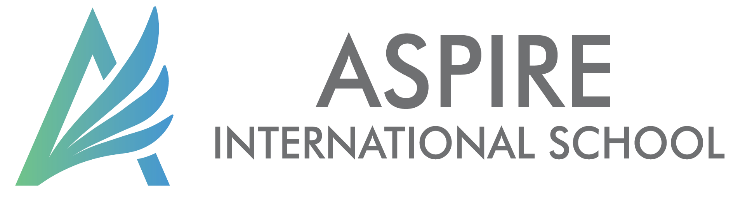 7. Klasse
Die Sportarten
Lektion 28 : Fit mit Sport
Die Wintersportarten
Ski fahren
Eishockey
Snowboard 
fahren
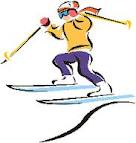 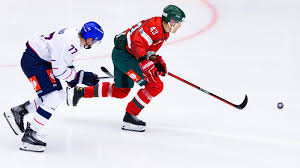 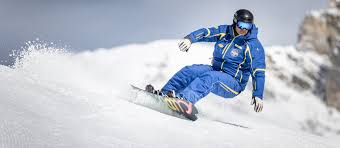 Wassersport
surfen
Tauchen
Schwimmen
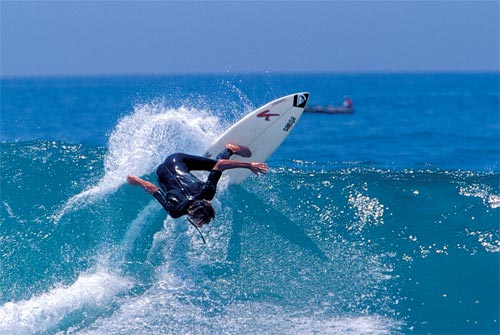 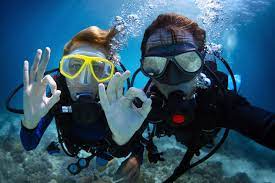 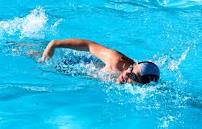 Die Teamsportarten
Volleyball
 spielen
Fußball
 spielen
Handball
 spielen
Basketball
 spielen
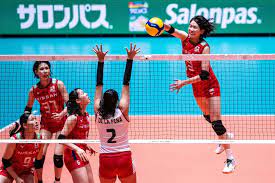 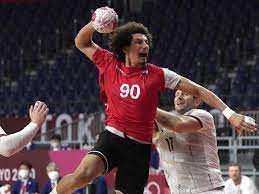 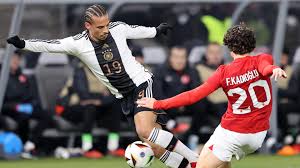 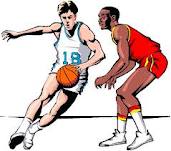 Was ist dein Hobby? 
Mein Hobby ist Fußball spielen.

Was machst du in deiner Freizeit?
Ich spiele Fußball.
Sie spielt gern Basketball
Autogrammjagd
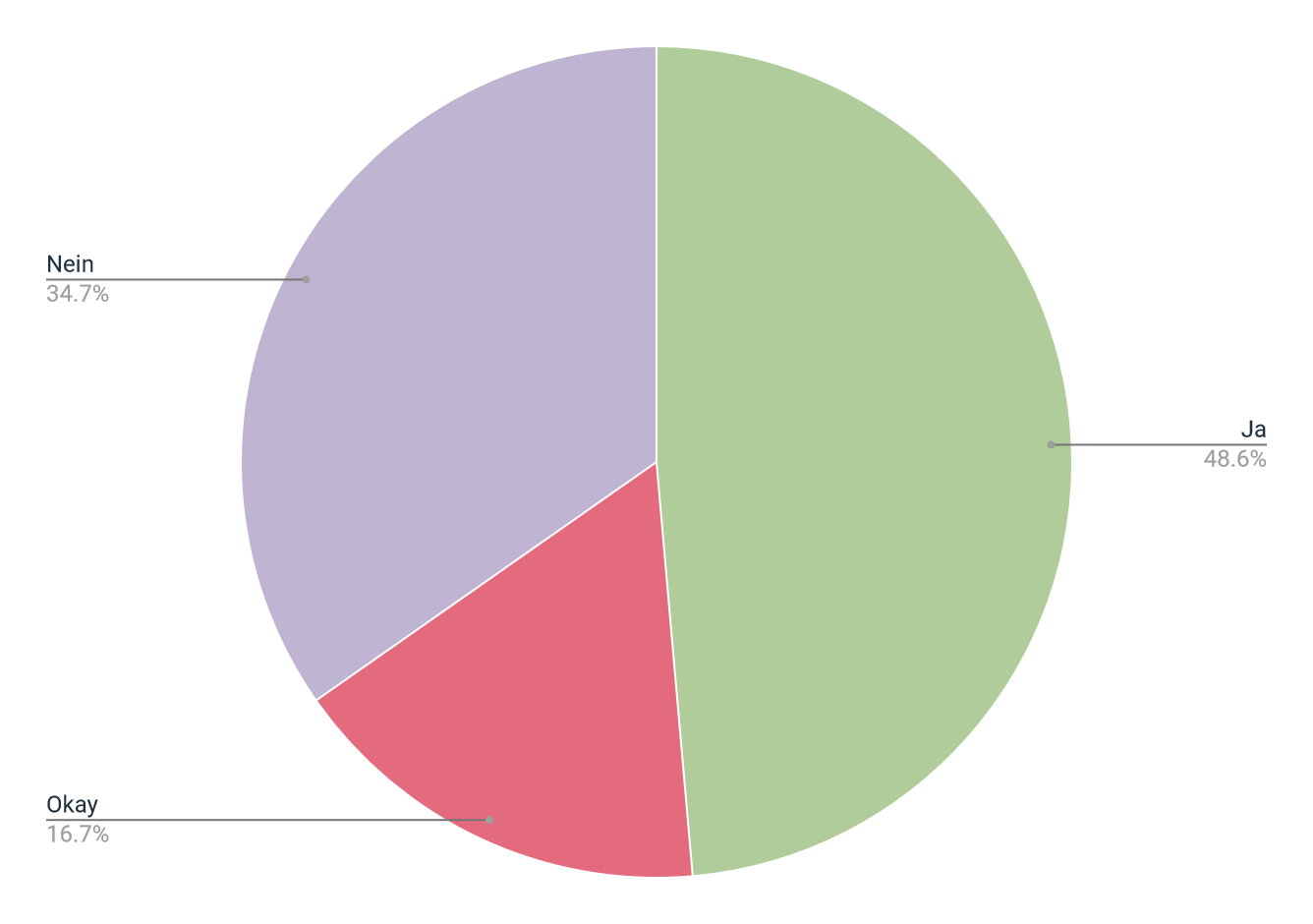 Ja
Nein
Okay
Die Meisten Schüler mit 48.6 % sagen Ja.
Einige Schüler mit 16.7 % sagen Okay
Andere Schüler mit 34.7% sagen Nein.
Multiple choice questions
Welchen Sportart braucht man Wasser ?
Wie heißt “ running “ auf Deutsch ?
Welchen Sport macht man im Winter ?
Schwimmen
Fußball
Tennis
Tanzen 
Laufen 
Klettern
Basketball
Surfen
Ski fahren
Was gehört zum Mannschaftssport ?
Was gehört zum Individuellsport?
Wie heißt das auf Deutsch ?” diving “
Fahrrad fahren
Schwimmen
Handball
Klettern
Hockey
Eishockey
Schwimmen
Tauchen 
Snowboarden
Vielen Dank